Eenzaamheid
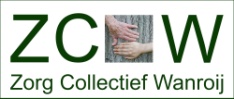 Mythes en oplossingen 

Inleiding door Eline Verheijen
Overzicht
Matenloos
Definitie
Mythes
Oplossingen
Matenloos
Relaties
Young professionals 

Ouderen
Jongeren
Definitie
Eenzaamheid: de onaangename ervaring die zich voordoet wanneer iemand zijn of haar netwerk van relaties als onvoldoende gevoeld en ervaren wordt. 

Subjectief  mythes. 

Onderscheid
Mythe 1
Met name ouderen mensen zijn eenzaam.
Mythe 2
Jongeren zijn steeds eenzamer.
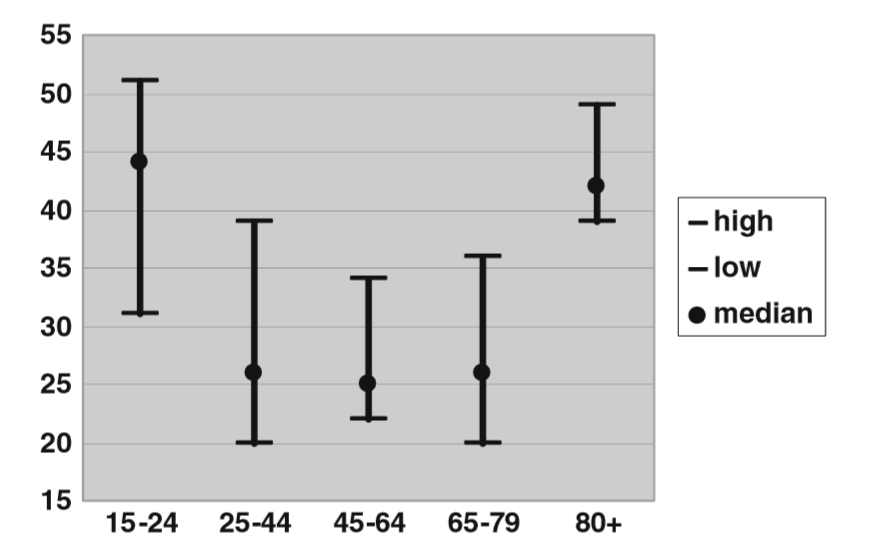 Mythe 3
Mensen in individualistische samenlevingen voelen zich het meest eenzaam.
Mythe 4
Mensen worden steeds eenzamer
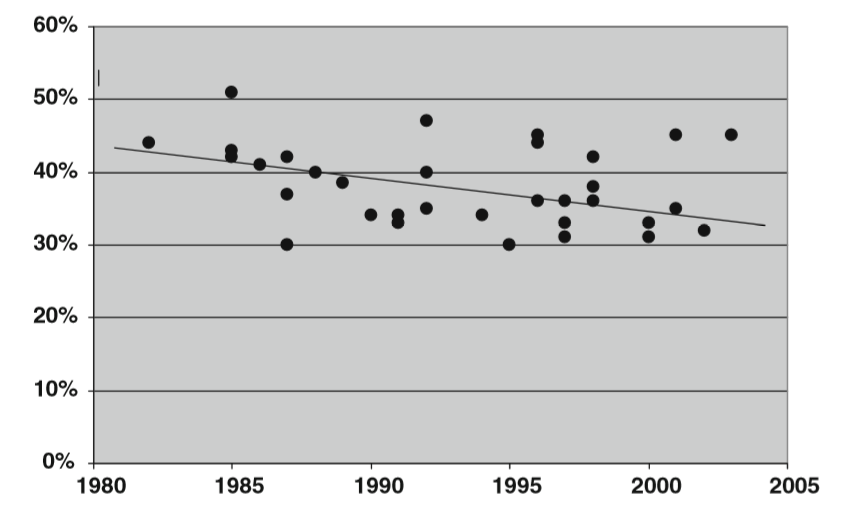 Oplossingen
?
Oplossingen
Referenties
Bregman, R. (2012, 6 juli). Zijn ouderen wel zo eenzaam? Volkskrant.
	 Geraadpleegd van: https://www.volkskrant.nl/nieuws-	achtergrond/zijn-ouderen-wel-zo-eenzaam~bac9d407/
Dykstra, P. (2009). Older adult loneliness: myths and realities. Ageing, 	6, pp. 91-100. Doi: 10.1007/s10433-009-0110-3.